EQ: What is printmaking?
[Speaker Notes: take notes of what process we are doing for that day
Rainbow Roll
Offset 
Reduction Print

edition]
What is printmaking?
A way of making art by transferring an image to paper with a block, plate, stone or screen
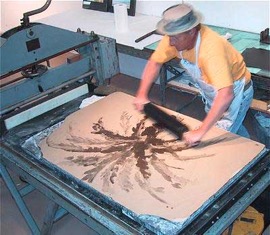 Plate
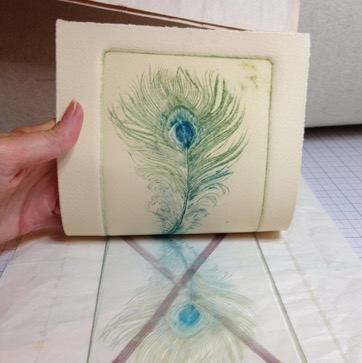 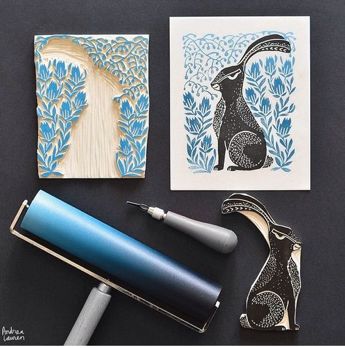 Block
Stone
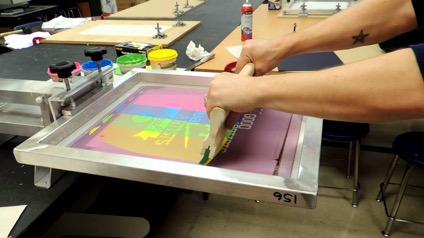 Screen
Print Vocabulary
What is an Edition?
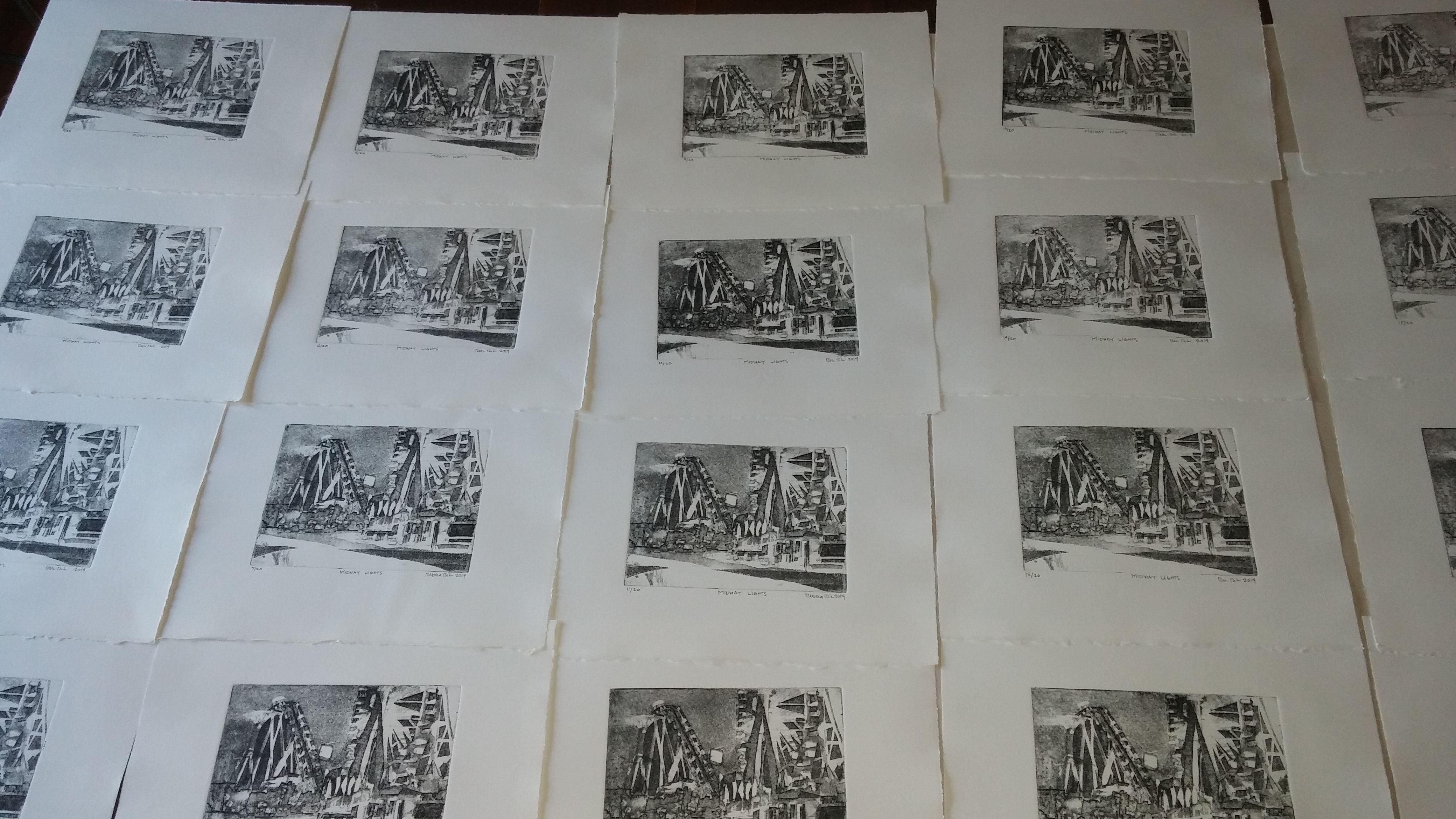 Print Vocabulary
What is an Edition?
-A total number of copies made at one time
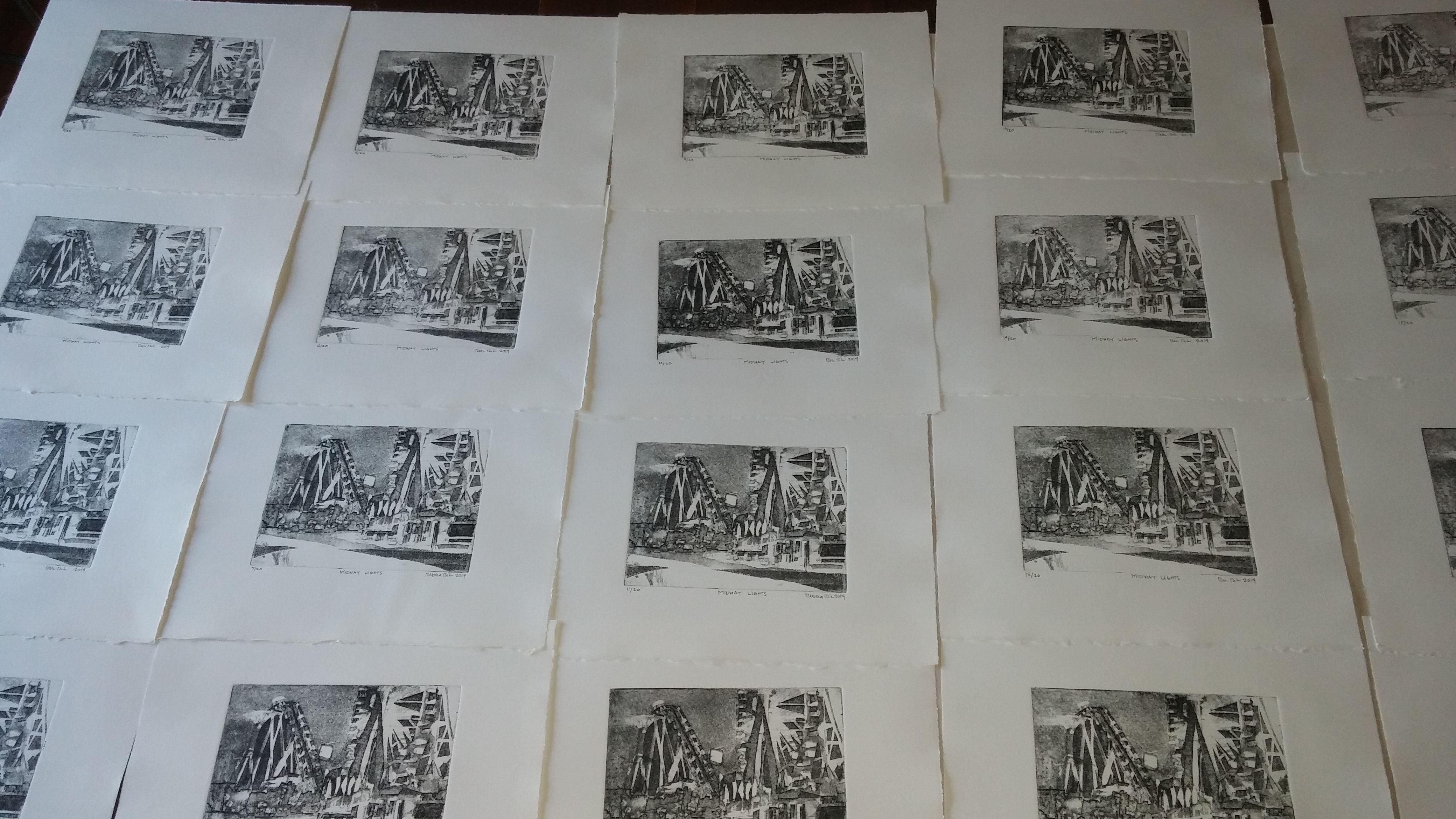 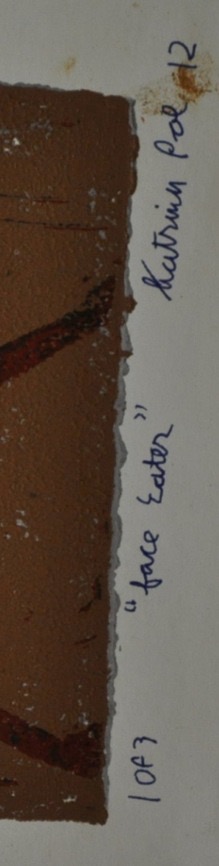 How to finish your print…
I can edition, title and sign my prints in pencil.
The bottom of each print should look like this…
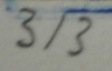 This needs to be done IN PENCIL!